Working in Teams, Unit 2
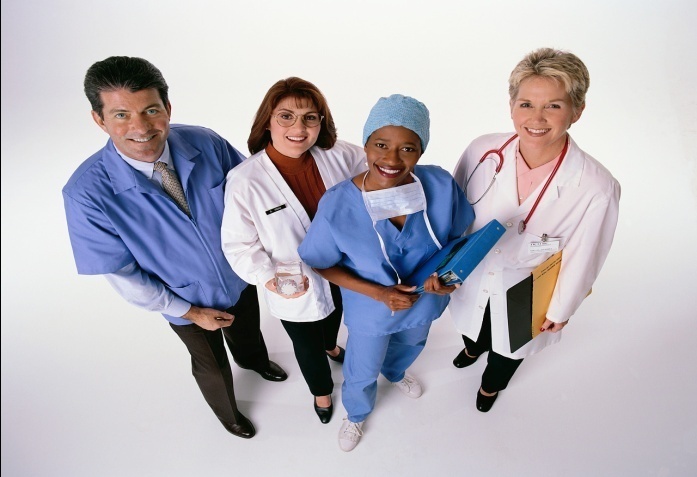 Forming and Developing a Team for HIT
Working in Teams/Unit 2
Health IT Workforce Curriculum Version 1.0/Fall 2010
1
[Speaker Notes: Working In Teams, Unit 2 – Forming and Developing a Team for HIT]
Unit 2 Objectives
At the end of this unit the learner will be able to:

Describe stages of team development
Identify the needs of the team at each described stage
Establish and clarify common goals and purpose for a team
Identify key characteristics of effective team members
Identify key factors to maintain HIT teams.
Working in Teams/Unit 2
Health IT Workforce Curriculum Version 1.0/Fall 2010
2
[Speaker Notes: At the end of this unit, the trainee will be able to describe stages of team development, identify the needs of the team at each described stage, establish and clarify common goals and purpose for a team, identify key characteristics of effective team members, and identify key factors to maintain HIT teams.]
Unit 2 Outline
Overview
Components important  in building effective teams
Life Cycle of Teams 
Forming
Storming
Norming
Performing
Adjourning
Exercise I: Stages of Team Development
Define Team Mission and Objectives
Identify Resource Needs and Availability
Define the Purpose of team (mission, action, goals and objectives - can be viewed in a hierarchy)
Distinguish  task (action items) and maintenance (people) functions  and concerns
Exercise II: Building an HIT Team
Summary/conclusion
Working in Teams/Unit 2
Health IT Workforce Curriculum Version 1.0/Fall 2010
3
[Speaker Notes: This unit will begin with an Overview, then move to components important in building effective teams  followed by an investigation of the lifecycle of teams:  forming, storming, norming, performing and adjourning,.   Define Team Mission and Objectives, followed by identify Resource Needs and Availability, define the Purpose of a team, it’s mission, action, goals and objectives which can be viewed in a hierarchy.  Distinguish task (action items) and maintenance (people) functions  and concerns, and finally a summary and conclusion.  There will also be a couple of exercises scattered throughout the unit.]
Overview
This unit encompasses the following topic areas:
Understanding the stages of team development
Assessing the needs of the team at each described stage
Establishing clear common goals and purpose for a team
Identifying key characteristics of effective team members
Acknowledging key factors to maintaining HIT teams
Working in Teams/Unit 2
Health IT Workforce Curriculum Version 1.0/Fall 2010
4
[Speaker Notes: This unit encompasses the following topic areas:  understanding the stages of team development, assessing the needs of the team at each described stage, establishing clear common goals and purpose for a team, identifying key characteristics of effective team members, and acknowledging key factors to maintaining HIT teams.]
Components important in building effective teams
Meaningful performance challenges
A strong performance ethic
Discipline within the team and across the organization create the conditions for team performance
Teams should be a basic unit of performance in most organizations
Team dynamics support learning and behavioral change 
			(Katzenback and Smith, The Wisdom of Teams)
Working in Teams/Unit 2
Health IT Workforce Curriculum Version 1.0/Fall 2010
5
[Speaker Notes: (Katzenback and Smith, The Wisdom of Teams)
1) Significant organizational challenges energize teams no matter where they are in the organization. 
2)  Meaningful performance challenges
3)  A strong performance ethic, rather than developing a team performing environment alone, built by the organizational leaders
4)  Discipline within the team and across the organization create the conditions for team performance
They shape a common purpose
Agree on performance goals
Define a common approach
Develop high level of complementary skills
Hold themselves accountable
5) Teams should be a basic unit of performance in most organizations, in any situation requiring the combination of multiple skills, experiences, and judgments.
6)  Team dynamics support learning and behavioral change more so than large organizational units or individuals left to their own devices.

Audio:
Katzenback and Smith in their book The Wisdom of Teams, highlight components important in building effective teams.  These include meaningful performance challenges and these would include significant organizational challenges that help to energize teams no matter where they are in the organization.  A strong performance ethic – rather than developing a team performing alone in an environment, it is important that organizational leaders include the team as part of the very fabric of the organization.  Discipline within the team and across the organization create the conditions for team performance – and this discipline can take on many forms, it can shape a common purpose, agree on performance goals, define a common approach, develop high level of complementary skills within the team and have   each of the members of the team hold themselves accountable.  
-----------------
This discipline in the Health IT environment is across the board regardless if it is a small community physician’s office or a clinic or a dental office.  For example, the discipline of being able to commit the time by a provider is at a premium and the teams need to understand that that time needs to be well used.  The team needs to run very lean and mean if you would.  Once you have those providers in a room their knowledge and expertise is invaluable to an HIT team.
 A couple other components then are that teams should be a basic unit of performance in most organizations.  In any situation requiring the combination of multiple skills, experiences and judgments, as are truly the case in HIT environments.     
Finally, team dynamics should support learning and behavioral change more so than large organizational units or individuals left to their own devices and this as well is highlighted in HIT environment.]
The Five Stages of Team Development
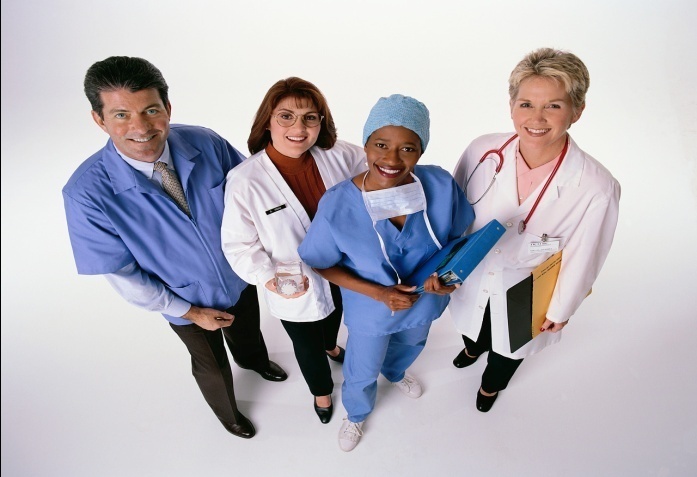 Working in Teams/Unit 2
Health IT Workforce Curriculum Version 1.0/Fall 2010
6
[Speaker Notes: And now we move into looking more specifically at the five stages of team development.]
Understand the value of stages in the life cycle of teams
Working in Teams/Unit 2
Health IT Workforce Curriculum Version 1.0/Fall 2010
7
[Speaker Notes: Here is a graphic that shows a traditional progression through the lifecycle of teams from stage 1 through stage 5: forming, storming, norming, performing and adjourning.  And we will take a closer look at each of these stages as we move forward.]
Understanding stages of teaming is important to building teams
Working in Teams/Unit 2
Health IT Workforce Curriculum Version 1.0/Fall 2010
8
[Speaker Notes: The most influential model of the team developmental process is that of Bruce W. Tuckman (1965). He gave us a way to interpret and make sense of the various stages groups pass through on their way to becoming an effective team.

Tuckman described this journey as five distinct stages of team development: forming, storming, norming, performing, and adjourning.

At first glance the model suggests that teams will move through each of these stages in a predictable sequence however, in reality teams progress through these stages and remain at the different stages for varying lengths of time. Some teams can become stuck in a particular stage and fail to progress while others can regress to an earlier stage of team development.

Audio:
The most influential model of the team development process is that of Bruce W. Tuckman.   In 1965 he gave us a way to interpret and make sense of the various stages groups pass through on their way to becoming an effective team.  Tuckman described this journey as five distinct stages of team development: forming, storming, norming, performing and adjourning.          
 At first glance the model suggests that teams will move through each of these stages in a predictable sequence.  However in reality teams progress through these stages and remain at the different levels for varying lengths of time.  Some teams can become stuck in a particular stage and fail to progress while others can regress to an earlier stage of team development.]
Stage 1: Forming
Working in Teams/Unit 2
Health IT Workforce Curriculum Version 1.0/Fall 2010
9
[Speaker Notes: What does it look like? Team members are reserved and polite, putting on their best behavior to create a good first impression. Conflict is avoided at all costs because of the need to be accepted into the group. There may be a sense of excitement and opportunity, but also cautiousness and uncertainty about the future. Team members reflect not only on the tasks at hand, but also about each other. Initial ground rules are established as the team begins to discover how to work together.

Audio:
Stage 1 is Forming.  What does it look like? Team members are reserved and polite, putting on their best behavior to create a good first impression. Conflict is avoided at all costs because of the need to be accepted into the group. There may be a sense of excitement and opportunity, but also cautiousness and uncertainty about the future. Team members reflect not only on the tasks at hand, but also about each other. Initial ground rules are established as the team begins to discover how to work together.
In HIT it’s important to have the most effective people around the table and that is part of the forming in a team.  You might have for an example an office in a community that has several offices under one physician.  And to have the people from both office on the team is important.  They all bring something different and unique to the group.]
Stage 2: Storming
Working in Teams/Unit 2
Health IT Workforce Curriculum Version 1.0/Fall 2010
10
[Speaker Notes: What does it look like? Differences in opinion are more common and are expressed more openly. Conflicts emerge around interpersonal issues and task needs. Power struggles may emerge as leadership is challenged and factions begin to form. Team members compete for positions, challenge goals, and resist task requirements. Note: Many teams commonly stall at this stage.

Audio:
Stage 2 – Storming.  What does it look like? Differences in opinion are more common and are expressed more openly. Conflicts emerge around interpersonal issues and task needs. Power struggles may emerge as leadership is challenged and factions begin to form. Team members may compete for positions, challenge goals, or resist task requirements. Many teams commonly stall at this stage.
So earlier we had mentioned about the physician office that had a multiple office practice and the importance of having people from each office sit on this one team.  You could have in an HIT team,    people from one office resenting people from another office actually driving system application functionality based on how their workflows go instead of trying to look across  enterprise-wide and come up with a viable solution for all the offices.]
Stage 3: Norming
Working in Teams/Unit 2
Health IT Workforce Curriculum Version 1.0/Fall 2010
11
[Speaker Notes: What does it look like? A sense of renewed optimism as the team begins to feel a sense of team identity. It experiences increased cooperation as roles and responsibilities become clearer and agreement on norms and expectations for behavior are reached.

Audio:
Stage 3 – Norming.  What does it look like? A sense of renewed optimism as the team begins to feel a sense of team identity. It experiences increased cooperation as roles and responsibilities become clearer and agreement on norms and expectations for behavior are reached.
As previously stated the multi office physician’s business, you can have people who are challenged       when they are storming and after everything settles down and they understand what the expectations are of the team: how often they are going to meet, what they will resolve based on what is shook out       from the storming and how they will make those decisions across the enterprise.]
Stage 4: Performing
Working in Teams/Unit 2
Health IT Workforce Curriculum Version 1.0/Fall 2010
12
[Speaker Notes: What does it look like? Reaching this stage is largely dependent upon the successful transition through the previous stages. The team knows clearly what it is doing and why. Relationships are strong and while disagreements may occur they are resolved quickly and positively. Roles become flexible and functional, and group energy is channeled into the task. There is maximum work accomplishment, interdependence, personal insight and constructive self-change.

Audio:
Stage 4 – Performing.  What does it look like? Reaching this stage is largely dependent upon the successful transition through the previous stages. The team knows clearly what it is doing and why. Relationships are strong and while disagreements may occur they are resolved quickly and positively. Roles become flexible and functional, and group energy is channeled into the task. There is maximum work accomplishment, interdependence, personal insight and constructive self-change.
------------------------------
The team that is for the physician’s multi-office business at this point has now reached the pinnacle of their success.   They are able to ideally look at the issues across the enterprise, resolve them without any conflict and they reach a mutual decision that is best not only for each individual office but for the business entity as a whole.
team knows clearly what it is doing and why. Relationships are strong and while disagreements may occur they are resolved quickly and positively. Roles become flexible and functional, and group energy is channeled into the task. There is maximum work accomplishment, interdependence, personal insight and constructive self-change.]
A team at the Performing Stage can either:
Working in Teams/Unit 2
Health IT Workforce Curriculum Version 1.0/Fall 2010
13
[Speaker Notes: A team at the Performing stage can either 1) return to the forming stage as group membership, leadership and the team’s purpose changes, 2) decline into a“dorming” stage as the group becomes complacent, or 3) adjourn as the group successfully reaches its goal, completes its work and disbands. 
--------------------------------------------
In HIT, as we have previously stated that, it is important to use the clinician’s time in the most efficient manner possible.  So after the performing stage, if you happen to, for example, the physician’s multi-office practice, they happen to lose a few people on the team due to relocation or not being able to attend the team meetings any longer you could go back to a forming stage and have another initiative be brought into the light to work through.   In the dorming stage it is really not using anyone’s time efficiently especially in an HIT environment.   In the adjourning stage that is actually the ribbon at the end of the race.  You’ve reached your goal, you’ve accomplished what you set out to do by forming the team and your ready to move on to the next.]
Phantom Stage: Dorming
Working in Teams/Unit 2
Health IT Workforce Curriculum Version 1.0/Fall 2010
14
[Speaker Notes: What does it look like? (This stage is not included in Tuckman’s original work it was identified by later writers). Once the performing stage is reached, there is a risk that the team will neglect the task of maintaining commitment. This neglect will see the team slide gradually into the cosy dosey stage of Dorming. In this stage the team becomes complacent, satisfied by past achievements they are content to leave challenges to “someone else”.

Audio:
As was mentioned on the previous slide, a team may enter the Phantom Stage of Dorming. What does it look like?  This stage is not included in Tuckman’s original work it was identified by later writers. Once the performing stage is reached, there is a risk that the team will neglect the task of maintaining commitment. This neglect will see the team slide gradually into the cosy dosey stage of Dorming. In this stage the team becomes complacent; satisfied by past achievements they are content to leave challenges to “someone else”.
-----------------------------------
If you have a team formed in HIT that typically will meet around lunch time.  You are able to get a lot of people to come to your team meetings if they are given something during their lunch hour to eat.  Dorming, typically after they reached their goal of realizing why they formed in the first place, and the dorming part of that would be the people coming just to have lunch and to socialize with their fellow team members.]
Stage 5: Adjourning
Working in Teams/Unit 2
Health IT Workforce Curriculum Version 1.0/Fall 2010
15
[Speaker Notes: What does it look like? Adjourning is typically related to the end of a project team however, it’s also relevant when the purpose and structure of team changes substantially due to sale, merger or a restructuring process. This stage can be particularly stressful where the dissolution of the team is unplanned. This stage involves the disbandment of the team, termination of roles and the completion of tasks. This stage is also referred to as 'mourning' given the sense of loss experienced by some team members.

Audio:
Stage 5 – Adjourning.  What does it look like? Adjourning is typically related to the end of a project team however, it’s also relevant when the purpose and structure of team changes substantially due to sale, merger or a restructuring process. This stage can be particularly stressful where the dissolution of the team is unplanned. This stage involves completion of tasks, termination of roles and the disbandment of the team. This stage is also referred to as 'mourning' given the sense of loss experienced by some team members.
------------------------------------------
Adjourning becomes even more prevalent if you have a very successful team experience.  It is difficult, to say the least,  for folks to let others go when they have reached a part in a project where it is successful and they received the recognition that is so justly deserved in order to bring something to light such as a system or application.]
Activity I: Stages of Team Development
Now that you have been introduced to the stages of team development…

Provide an example from your experience with teams at each stage in the cycle
Describe why you believe each stage was a valuable part of the team’s development
Feedback will be provided by your instructor
Working in Teams/Unit 2
Health IT Workforce Curriculum Version 1.0/Fall 2010
16
[Speaker Notes: Now that you have had a chance to identify with some of the stages of development.  We would like to have you experience a personal exercise.  First provide an example from your experience with teams at each stage in the cycle.  You can choose different teams for different stages or you stay with the same team for all five stages.  
Then, describe why you believe each stage was a valuable part of the team’s development or perhaps why it wasn’t a valuable part of the team’s development.
Feedback will be provided by your instructor to your accomplishment on Exercise 1.]
Define Team Mission and Objectives
Working in Teams/Unit 2
Health IT Workforce Curriculum Version 1.0/Fall 2010
17
[Speaker Notes: Project teams are formed for a specific purpose - to complete assigned projects within certain specifications. The project team is a working unit of individual members, sharing a common mission, using a structured approach to integrate individual skills.  Although sharing a common mission and vision, not all project teams have team unity.

Audio:
 Defining team mission and objectives.  Project teams are formed for a specific purpose to complete an assigned project within certain specifications.  The project team is a working unit of individual members,  sharing a common mission, using a structured approach to integrate individual skills.  Although sharing a common mission and vision, not all teams have a team unity.
--------------------------------------
When you have a team, it is important to make sure that everyone on the team understands      the reason why they are there and that team mission and objectives are important to bring up at the very top of your team gathering.  In HIT, a lot of times it is also important to reiterate  the mission and objectives during the course of the team meetings.]
How to Begin Team Building
There are three main components in any team's work :
Working in Teams / Unit 2
Health IT Workforce Curriculum  Version 1.0/Fall 2010
18
[Speaker Notes: There are three main components in any team's work :
 
Goal: Result-oriented tasks or content aspect (e.g. team goals and objectives). These are usually developed through interaction with team members; 
Methodology: Process aspect, which includes the team's interactions and how members work together (e.g. leadership, team roles, etc.) Teams, especially technical teams, frequently struggle more with process issues than with task issues; 
Resources: Time, budget, computer facility, educational tools and administrative support.]
Identify Resource Needs and Availability
Working in Teams/Unit 2
Health IT Workforce Curriculum Version 1.0/Fall 2010
19
[Speaker Notes: Management requirements
Planning requirements
Technical requirements (design, testing, and implementation)
Business analysis requirements
Communication requirements
Leadership requirements
Customer requirements

Audio:
After a team has defined their mission and objectives, it is important for them to identify their resource needs, and availability of resources to fulfill their needs.  These can come in a variety of packages and can tend to a variety of issues. 
--------------------------------------
As was stated in previous slides earlier in this unit, the physician’s office with multiple offices under the physician practice,  it is important to identify  those people from each office that will be sitting on the team and    how they will be able to contribute their individual knowledge for that specific office to the team.  The planning of it has to be taken into consideration because of, for that particular example, they could be at a distance and having them drive or meet is important to work out in the beginning.    The technical requirements for the application is also something that needs to be discussed while the team is meeting as well as business analysis.  Each office can do the business a little bit differently but all of them achieve the same goal and that is to be profitable.  Communication requirements is paramount when you have the distance factor between various offices in an enterprise situation.    Leadership requirements also need to be there for the team for the leaders to be the ones that are driving a lot of the team’s momentum.     And then the customer requirements, as always, they are the ones  that need to be taken into consideration and in an HIT team,  that would be people such as your patients but then again the team members and other office personnel are also the customers.]
A Team’s First Steps
Determine who should be on the team
Establish rule for engagement (ground rules)
Define and clarify expectations, roles, and responsibilities
Develop an initial action plan (that includes a meeting schedule)
Create an appropriate assessment of progress tool
Implement the tool to monitor team success
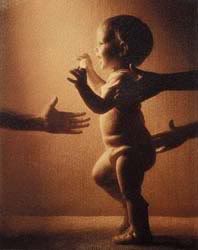 Working in Teams/Unit 2
Health IT Workforce Curriculum Version 1.0/Fall 2010
20
[Speaker Notes: After you have identified your needs and availability of resources, a team needs to get started.  First we have to determine who should be members of the team.  Then we need to establish rule for engagement by the team members themselves.  That is.  the ground rules upon which they will individually commit and therefore as a collective the team will perform at their utmost abilities.  After establishing the ground rules, it would be important to define and clarify individual roles and expectations as well as their responsibilities moving forward.  This is an important element because if teams are not involved in that activity, often times individuals get caught where they are really playing out of position rather than playing to their strengths on the team.  After that we need to spend some time developing an initial action plan.  This doesn’t have to be the final forum but it needs to be one that can be worked off of as a platform that will include how often they will meet and when they will meet as a team.   After the initial action plan development, it is also important to create an appropriate assessment tool that can help check their progress to make sure that the team is progressing as they should be progressing.  And that can be used to monitor their success.]
Distinguish Task and Relationship Behavior
Working in Teams/Unit 2
Health IT Workforce Curriculum Version 1.0/Fall 2010
21
[Speaker Notes: Distinguishing task and relationship behavior is important for team members.  We will be using Paul Hersey’s situational leadership diagram to initiate an understanding of both relationship and task behaviors.   We will then look at the roles of task relationship and ineffective team member behavior.]
Working in Teams/Unit 2
Health IT Workforce Curriculum Version 1.0/Fall 2010
22
[Speaker Notes: A model that is helpful in understanding behaviors of team members and team leaders is one called    situational leadership developed by Paul Hersey.  In this model  the relationship behavior and task behavior are placed on a matrix where you can go from low to high directive activity on tasks and low to high relationship activity, that is more supportive of others functioning.  The task behavior obviously is to try and get the jobs done to stay on time and on target with the projects.   The relationship behavior is to extend the value of the relationships within the team and team members.   This matrix allows us to look at low and high behavior on both the supportive side as well as the directive side and it gives, it helps to give teammates some understanding of the value of both of these behavior forms.]
Task Behavior Roles
Working in Teams/Unit 2
Health IT Workforce Curriculum Version 1.0/Fall 2010
23
[Speaker Notes: Task behavior roles are roles that may lead to things such as goal setting , organizing, establishing the timelines, directing and controlling some of the team processes as they are working on their various activities.   There are some task behavior roles that have been identified.  The initiator is one who is always starting something.  Bringing up new ideas, suggesting activities, taking the initiative,  imagination and the ability to clarify and define and perhaps state some issues so they present a challenge to the other team members.     The orientor is someone who asks “What is the topic we are discussing?”  Helps focus the thinking of the group.  All members of the team should be able to play the orientor role at one point or another.  A facilitator is someone who keeps things moving.  This is a catalyst for good discussion.  An evaluator is someone who determines the progress of the group and makes sure they are meeting their aims and goals.  An analyzer is someone who takes a look at the progress of the group as a whole, that is the effectiveness of the entire team, and the quality of their contributions.  The summarizer brings together the ideas of everyone and points out that the existing relationship between ideas of each other is important and helps to correlate all that has been said by the team members.   A fact seeker is generally a straight thinker who wants the facts and keeps them in touch with reality.  He tries to separate fact from opinion.   A fact giver is someone who contributes information based on experience and knowledge.
In HIT teams, you will notice, as you are on the team, that there will be many times people who possess one or more of these behaviors simultaneously while the team is in the process of accomplishing their mission and their objectives.]
Relationship Behavior Roles
Working in Teams/Unit 2
Health IT Workforce Curriculum Version 1.0/Fall 2010
24
[Speaker Notes: As well as focus on task, it is important for teams to keep in mind the important relationships that are formed as team members work together to basically outperform individual efforts.  The relationship behavior roles are those that are really focused on giving support    communication that is positive and forward moving, working at facilitating effective interactions with active listening and providing some feedback when necessary. 
The roles that are listed on screen:  encourager, is someone who stimulates others to discussion, leads supporting statements that bring in some folks who may not be actively participating in the discussion.   A harmonizer is someone who attempts to reduce tension when that tension is being used in a negative fashion, realizing that progress depends on differences of opinion and diversity of thought yet making sure that all sides have been heard.   A compromiser similarly wants to make sure the team can work toward suitable compromise when necessary to move the effort forward     A gatekeeper makes sure someone does not monopolize or on the other side is too shy to come into the discussion.  We want to make sure that we have    raise the level of thought at diversity aims.  A   consensus tester  is someone who will from time to time   ask that very important question “How do we all feel about this situation right now.”       It is a way to kind of check the pulse of the team as they move forward and are ready for the next steps.  And a process observer is someone who takes it upon themselves or is assigned by the team to watch the behaviors that are happening on both the task forward side as well as the relationship side.
 
In a health IT team for a  dental clinic for example, you would have the person with the behavior role of an encourager, would be encouraging the team when they become bogged down with the minutia that sometimes is necessary in order to bring up an application in that area.  A harmonizer would be the peace maker if you would when there are disputes about how things should be done.   Compromiser would be the one to facilitate the middle of the road  that would satisfy both of the people who are having issues with how things are going with deciding on an application for the  dental clinic.  The gatekeeper would be the one to say “Yes I understand that you would like to talk about this other project that we know about but we are here to do this particular task and that is what we need to do now.”   The consensus tester, as stated, would be the one that would make sure everyone was moving in the right direction and on the right track for that application to be implemented.  The process observer would also be the one that would make sure that the processes that were identified early on in part of the action plan were being followed in the application would suffice and  accommodate what they need.]
Ineffective Roles
Working in Teams/Unit 2
Health IT Workforce Curriculum Version 1.0/Fall 2010
25
[Speaker Notes: Ineffective roles of team behavior include someone who acts as an aggressor, who ridicules questions and attacks the status of others on the team.  
A blocker, someone who seems to take it in their best interests to always put down the ideas that are brought up by any of the others on the team.  
A monopolizer is someone who wants to always be speaking and always wants their opinions to be first and foremost.  A recognition seeker is someone who perhaps doesn’t do as much of the effort work but wants all the glory of the team products.  An avoider is someone who tends to always move away from conflict and healthy conflict can be rather positive for team discussions.  A prankster is someone who lacks interest in the team.  Draws attention to themselves with constant wise cracks and basically prevent the team from accomplishing much of anything at all.
Another ineffective role that can exist on an HIT team is that of the passive-aggressive.  The passive-aggressive role actually can cause a team to come to a screeching halt.  Once the team has gone through all of the steps to come to a decision, the passive-aggressive role will then become aggressive.  There isn’t much communication before the decision is made, they don’t have a lot of input to it, or very minimal, and then when the decision is made they can become aggressive as to their thoughts and beliefs as to why it is not a good decision.
All the ineffective roles can also exist on the HIT team as well.]
Selecting the Right Members for a Team
How can you select the right team for a project? Things to be considered should include:
Working in Teams / Unit 2
Health IT Workforce Curriculum  Version 1.0/Fall 2010
26
[Speaker Notes: Having the right core team can make or break a project. Therefore, great care should be taken when selecting team members. It might be very useful to consider the following elements: 
Team size 
Overall team composition 
Team member selection and exclusion criteria 
Member recruitment process 
 
Team size 
 
Recommended size is a team of 3-12 members. A team of 5-7 members is the best. 
Small teams (3 or 4 members) work faster and tend to produce results quickly, but there is less diversity. 
Teams greater than 7 or 8 members require an expert facilitator and the creation of sub teams to operate effectively. They have the potential for generating more ideas and being more diverse. 
 
Overall team composition 
 
Ensure that the team represents the stakeholders involved in the project. A well-rounded team includes a mix of members from relevant units/organizations involved in the project having a wide range of experience and skills. Consider members who: 
 belong to relevant partners organizations or organizational units of the project 
 have different abilities such as: 
technical expertise and skills, 
administrative skills (e.g. problem solving and decision making skills), 
interpersonal and communication skills. 

The team could include:
 
People who understand the project very well, for example, those already working in cancer control (e.g. public health specialists, HIT institutes program managers, informatics societies, professional associations, and  patient groups), 
People who are technical experts (e.g. health care providers from HIT services), 
People who can provide objectivity in the process and outcome (e.g. NGOs, community leaders, cancer patient self-help groups, non-health professionals), 
Suppliers (e.g. pharmaceutical department at the ministry, funding agencies).]
Useful Questions for Team Building
Working in Teams / Unit 2
Health IT Workforce Curriculum  Version 1.0/Fall 2010
27
[Speaker Notes: Who are the team members, team leaders and team liaison members? 
What is the reason this team exists? What is the common vision, what are the goals and targets? 
What are the norms that will guide how the team will work together? 
What results are expected for this team? What are the outputs expected from the team and by when? To whom should they be given? 
What is their agreed upon strategy? 
What are the steps to be followed by this team? 
What are the team roles and who will play them? 
Who is responsible for these roles? 
What are the norms and methodologies about: 
decision making 
problem solving process 
conflict resolution 
communication, cooperation and responsibility 
task management 
meetings 
rewards 
What are the resources available to support the teamwork? 
Who will support the team if needed?]
Activity II: Selecting Team Members
Now that you have been introduced to the behaviors and characteristics vital to team development…

You are provided a scenario with biographical sketches of 8 individuals 
You are to select 5 individuals to become members of a team for a specific HIT task.  
You will also provide rationale for your selection choices.  
Feedback is provided on this deliverable by the instructor.
Working in Teams/Unit 2
Health IT Workforce Curriculum Version 1.0/Fall 2010
28
[Speaker Notes: Exercise 2 – now that you have been introduced to the behaviors and characteristics vital to team development, you are going to be provided a scenario with biographical sketches of 4 distinct roles. You are to select 5 individuals to become members of a team for a specific HIT task. You will also provide the rationale for your selection choices.  And as before, feedback is provided on this deliverable by the instructor.]
Activity II: Scenario
Working in Teams/Unit 2
Health IT Workforce Curriculum Version 1.0/Fall 2010
29
[Speaker Notes: The scenario is as follows:  there is a dental practice that has two offices.  The dentists in these two offices have decided to purchase an electronic system for patient charting and billing.  You are to create a team from the following roles:  
the two dentists, one in each office
two office managers, one in each office
four front desk staff, two in each office
four dental hygienist, two in each office]
Acknowledge characteristics of effective team members
Committed to team goals
Friendly, concerned and interested
Acknowledges and confronts conflict
Listens with understanding
Includes others in decision making
Recognizes and respects differences
Contributes ideas and solutions
Values others’ ideas and contributions
Recognizes and rewards team efforts
Encourages and appreciates comments about performance
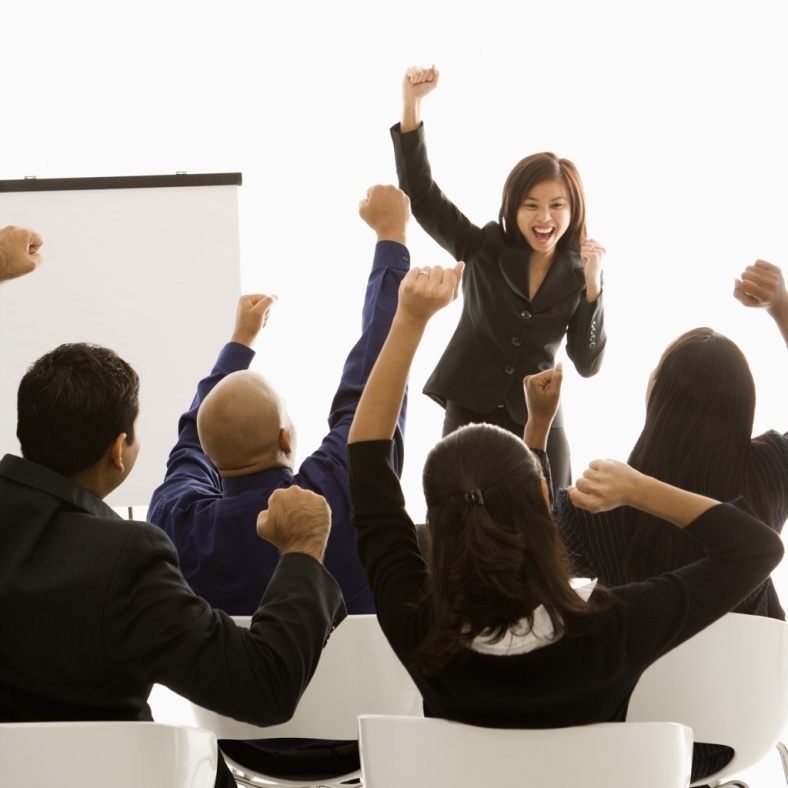 Working in Teams/Unit 2
Health IT Workforce Curriculum Version 1.0/Fall 2010
30
[Speaker Notes: Acknowledge characteristic of effective team members.   As you just did in Exercise 2 using the multi-office dental practice that wanted to implement a digital radiology software system between their two offices, you understood that you needed five people on the team and these five people needed to be committed to the team goals of obtaining that radiology system.  They also were to be friendly, and concerned and interested in achieving the goal of finding the most efficient and effective system to be used between the two dental offices.      
Overall effective team members also acknowledge and confront conflict so that it can be managed in appropriate ways.  And they do that by listening with understanding.  They expand a considerable effort they understand what was said and who was saying it.    
As you did in the exercise, you realized that there were others included in the decision making.  That is why there had to be five people on the team.  It would have been just as easy to have a dentist go in and decide what would work for their office but you need those other people in the office to be able to contribute and help choose the best system that would work for all people.  And recognizing   and respecting the differences of each other is also something that is vital to obtaining the reasons behind a system purchase.      
Effective team members are also very good at contributing their own ideas, solutions, suggestions or recommendations but they value other’s  ideas and contributions as well and they make it a point to offer that kind of value.
The best day in an HIT team is when they realize and achieve their goal in the dental practice they   would be to choose the best system for the two offices and having a celebration over that success.     They also will be encouraged and appreciate the comments about the performance from the remaining people on staff using the application after it has been implemented.]
Components to Building Effective Teams
Meaningful performance challenges
A strong performance ethic
Discipline within the team and across the organization create the conditions for team performance
Teams should be a basic unit of performance in most organizations
Team dynamics support learning and behavioral change
Working in Teams/Unit 2
Health IT Workforce Curriculum Version 1.0/Fall 2010
31
[Speaker Notes: Katzenback and Smith (Wisdom of Teams)

Components to building effective teams include that the team face a meaning performance challenge.  The team also needs a strong performance ethic and this can be developed within the team provided by a leader informing the team.  Discipline within the team and across the organization creates the conditions for team performance.  So the team needs to be clear on the expectations and the roles that each individual has as they perform on the team to accomplish the team’s goals.
On an HIT team the discipline comes from each team member.  Ideally you will have people on the team that have a very strong work ethic, a performance ethic, as well as the desire to achieve the goal in the most efficient and expedient manner.   
Because well configured teams will outperform individuals, it is important to see the team as a basic unit of performance in the organization.  Finally, team dynamics must be implemented that support team learning and change as the team grows through its lifecycles and grows towards fulfillment of its goals.]
Summary and Conclusion
Now that you have completed Working in Teams, Unit 2: Forming and Developing a Team for HIT related activities, you should be able to:
Describe the stages of team development
Identify the needs of the team at each described stage
Establish and clarify common goals and purpose for a team
Identify key characteristics of effective team members
Identify key factors to maintain teams.
Working in Teams/Unit 2
Health IT Workforce Curriculum Version 1.0/Fall 2010
32
[Speaker Notes: Now that you have completed Working In Teams – Unit 2, Forming and Developing a team for HIT related activities, you should be able to describe the stages of team development, identify the needs of the team at each described stage,  establish and clarify common goals and purpose for a team, identify key characteristics of effective team members and identify key factors to maintain teams.  We believe that you are well on your way to working on teams in and providing much better performance levels for your teams.]